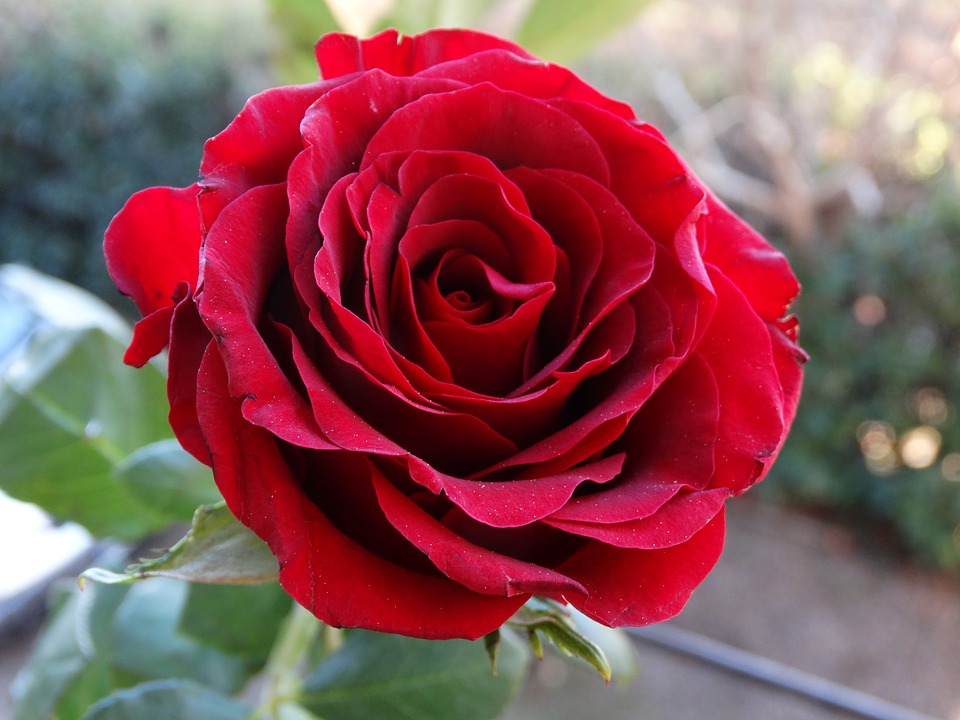 স্বাগতম
পরিচিতিঃ মোঃ রিয়াজ উদ্দিন সহঃ শিক্ষকবড়ৈকান্দি বাহরূল উলূম দাখিল মাদরাসা কেরাণীগঞ্জ ,ঢাকা।
বিষয়ঃ   বিজ্ঞান 
শ্রেণীঃ  ষষ্ট,  অধ্যায়-  ৫
পাঠঃ – ১০
পাঠ  উপস্থাপনা
ছবি গুলো লক্ষ্য কর
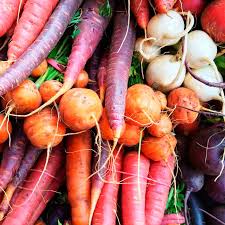 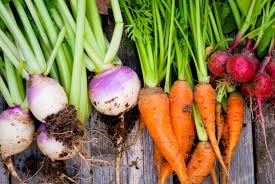 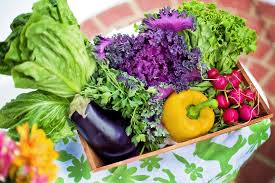 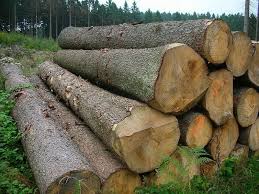 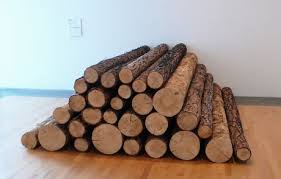 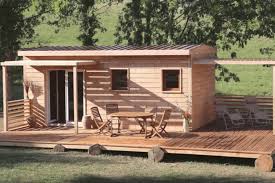 ছবিতে আমরা কি কি দেখতে পেলাম ?
১। বিভিন্ন উদ্ভিদের মূল ,কান্ড ও পাতার ছবি
২। এদের ব্যবহারিক  দ্রব্যের ছবি
পাঠ ঘোষনা
তাহলে আমাদের  আজকের পাঠের বিষয়  হলো 
মানব  জীবনে মূল ,কান্ড ও পাতার প্রয়োজনীয়তা
শিখন ফলঃ
এই পাঠ শেষে  শিক্ষার্থীরা 
১।  উদ্ভিদের মূল , কান্ড ও পাতা চিহ্নিত  করতে পারবে ।
২।মানব জীবনে  মূল, কান্ড ও পাতার  প্রয়োজনীয়তা ব্যাখ্যা করতে পারবে।
মূলঃ 
উদ্ভিদের যে অংশ মাটির নিচে থাকে তাকে মূল বলে ।
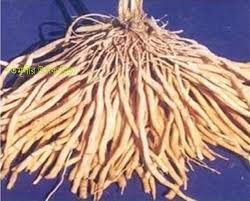 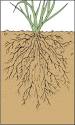 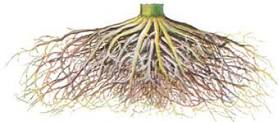 বিভিন্ন প্রকার মূল
মুলের ব্যবহার
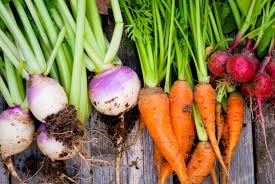 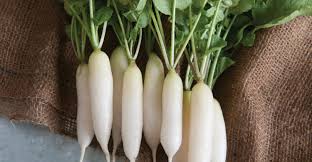 সবজি হিসেবে
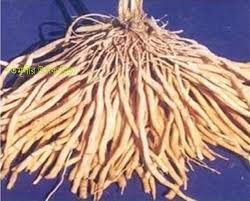 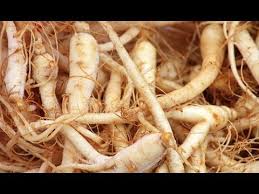 ঔষধি গাছ হিসেবে
কান্ড
উদ্ভিদের  যে  অংশ থেকে শাখা-প্রশাখা ,পাতা উৎপন্ন   হয় তাকে কান্ড বলে ।
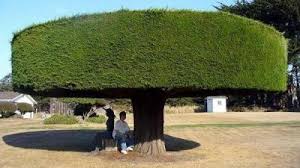 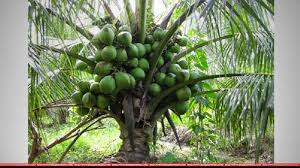 কান্ডের ব্যবহার
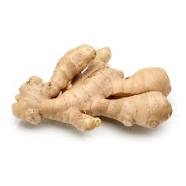 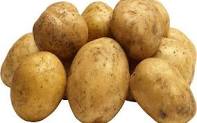 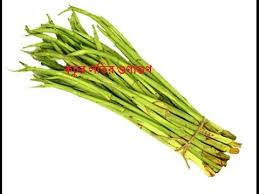 খাদ্য হিসেবে
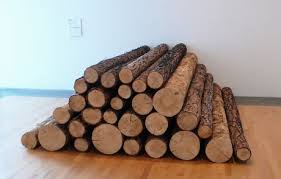 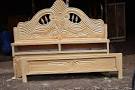 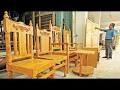 আসবাব হিসেবে
পাতা
কান্ড বা তার  শাখা-প্রশাখার পর্ব থেকে উৎপন্ন চ্যাপ্টা অঙ্গটিকে পাতা বলে।
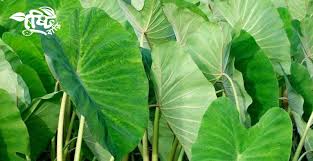 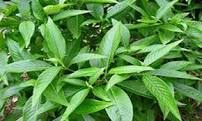 পাতার ব্যবহার
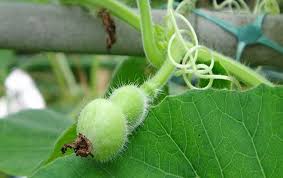 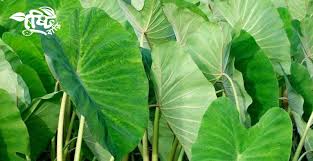 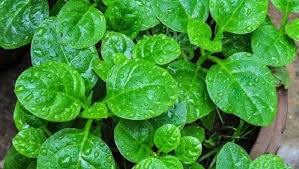 লাউ
কচু শাক
পুই শাক
শাক সব্জি  হিসেবে
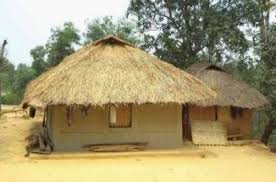 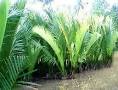 ঘরের ছাউনি হিসেবে
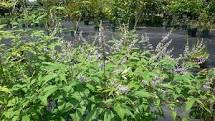 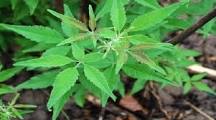 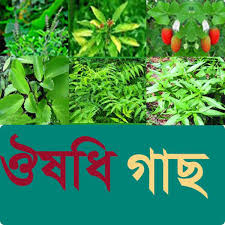 মূল্যায়ন
নিচের চিত্র গুলো থেকে মূল, কান্ড ও পাতা আলাদা কর
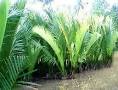 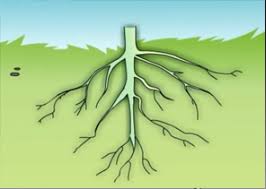 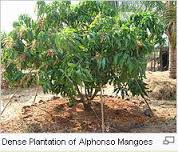 বাড়ির কাজ
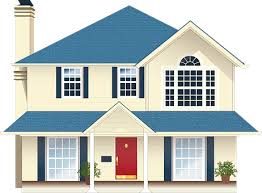 মূল , কান্ড ও পাতার ৫ টি ব্যবহার লিখে আনবে।
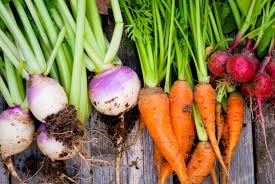 ধন্যবাদ 
সবাইকে